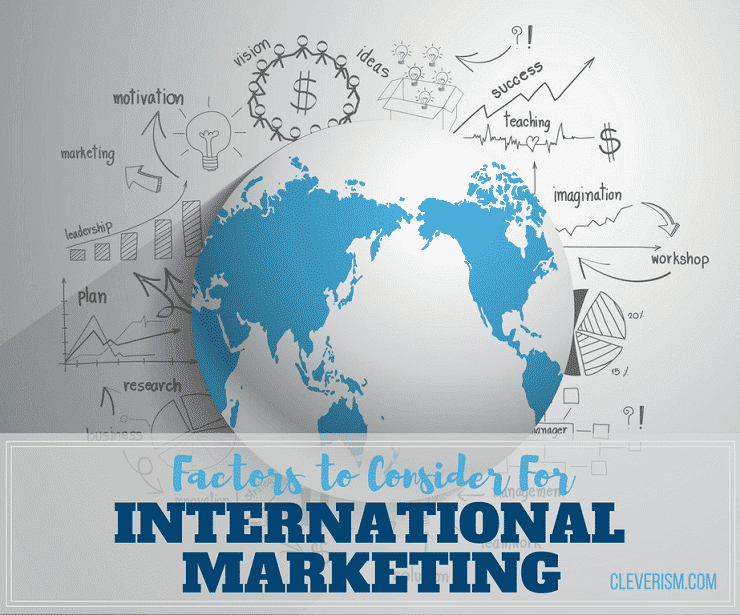 บทที่ 3
สภาพแวดล้อมการตลาดระดับโลก
ด้านการเมือง กฎหมายและสิ่งแวดล้อม
ปฏิกิริยาทางการเมืองและความเสี่ยง
สภาพแวดล้อมทางการเมืองของการตลาดระดับโลกคือชุดของรัฐ พรรคการเมือง สถาบันและองค์กรที่แสดงออกถึงผู้คนในประเทศต่างๆ ทั่วโลก 
นักการตลาดที่มีส่วนร่วมในการตลาดระดับโลกควรมีความเข้าใจโดยรวมเกี่ยวกับความสำคัญของอำนาจอธิปไตยที่มีต่อรัฐบาลของประเทศ 
สภาพแวดล้อมทางการเมืองแตกต่างกันไปในแต่ละประเทศ และการประเมินความเสี่ยงทางการเมืองเป็นสิ่งสำคัญ โดยต้องเข้าใจการกระทำของรัฐบาล
ความเสี่ยงทางการเมืองในระดับมหภาคอาจส่งผลกระทบต่อทุกคนในประเทศหนึ่งๆ  ในขณะที่ความเสี่ยงระดับจุลภาคจะส่งผลให้อุตสาหกรรมหรือบริษัทใดบริษัทหนึ่งได้รับผลกระทบเท่านั้น
นักการตลาดต้องคาดการณ์ความเสี่ยงทางการเมืองและนำมาสู่การพิจาณาการมีส่วนร่วมในการลงทุนทางธุรกิจ ได้แก่ การสร้างกิจการร่วมค้า การขยายฐานการลงทุน การออกใบอนุญาตผลิตภัณฑ์/บริการ การพัฒนาช่องทางการสื่อสารกับรัฐบาลระดับชาติและระดับท้องถิ่น
ปฏิกิริยาทางการเมืองและความเสี่ยง
ปัจจัยทางการเมืองของแต่ละประเทศที่แตกต่างกันส่งผลต่อการดำเนินธุรกิจในตลาดโลก ทั้งการเติบโตและการขยายตลาด 
ปัจจัยทางการเมือง ถือเป็นความเสี่ยงที่สามารถส่งผลการต่อ การลงทุน ความสามารถในการดำเนินงานของบริษัทอย่างมีประสิทธิภาพ และการพัฒนาศักยภาพในการทำกำไร 
พื้นที่ที่มีระดับความเสี่ยงทางการเมืองสูง ก็ย่อมมีความยากลำบากในการดึงดูดการลงทุนโดยตรงจากต่างประเทศ เพราะขาดความน่าไว้วางใจ ในขณะที่พื้นที่ที่มีระดับความเสี่ยงทางการเมืองที่ต่ำกว่ามีแนวโน้มที่จะดึงดูดการลงทุนที่สูงขึ้น เพราะนักลงทุนโดยส่วนใหญ่จะเข้าไปทำการค้าในประเทศที่ไม่มีปัญหาการเมือง
ปัจจัยด้านการเมืองที่ส่งผลต่อการตลาดระดับโลก
เสถียรภาพทางการเมือง (Political Stability) ตลาดที่มีเสถียรภาพทางการเมืองย่อมได้เปรียบสำหรับการตลาดระดับโลก ในขณที่ตลาดที่มีความไม่มีเสถียรภาพ/ไม่มั่นคงทางการเมือง (Political instability) เช่น การประท้วงของพลเมือง สงครามกลางเมือง การก่อการร้าย การปฏิวัติรัฐประหาร การเปลี่ยนแปลงระบบการปกครอง ความขัดแย้งทางชนชาติ/ศาสนา ย่อมมีความท้าทายอย่างมากต่อการตลาดระดับโลก
ความมั่นคง/คงอยู่ของรัฐบาล คือการที่คณะรัฐบาลมีความสามารถในการบริหารระบบประเทศของตนอย่างมีประสิทธิภาพ ซึ่งจะนำมาซึ่งความมั่นคงของนโยบาย การบริหารจัดการในด้านต่างๆอย่างต่อเนื่อง ในทางกลับกันหากตลาดใดมีการขัดแย้งระหว่างฝ่ายการเมือง การเปลี่ยนแปลงในรัฐบาลบ่อยครั้ง รวมถึงการขาดความสามารถในการดำเนินการปกครองก็จะส่งผลต่อการเปลี่ยนแปลงนโยบายและข้อบังคับต่างๆ โดยเฉพาะอย่างยิ่งนโยบายทางการค้าได้โดยง่ายเช่นกัน
ปัจจัยด้านการเมืองที่ส่งผลต่อการตลาดระดับโลก
นโยบายและข้อบังคับของรัฐบาล : อาจมีการเปลี่ยนแปลงมาจากหลายสาเหตุ เช่น การว่างงาน ความยากจนของประชาชน การกดดันด้านชาตินิยม เป็นต้น ซึ่งอาจจะส่งผลให้กำหนดข้อจำกัดเพิ่มเติมให้กับบริษัทต่างชาติในการดำเนินงานหรือจำกัดการเข้าถึงทางการเงินและการค้า อย่างไรก็ตามบางครั้งการปรับเปลี่ยนโยบายก็สามารถเกิดประโยชน์กับธุรกิจระดับโลกได้เช่นกัน 
การเปลี่ยนแปลงนโยบายจากเหตุของลัทธิชาตินิยม อาจนำไปสู่การต่อต้านนักลงทุนจากต่างชาติ การริบทรัพย์ การเพิกถอนสัมปทาน และการเวนคืน
การเลือกใช้แรงงานในท้องถิ่นทำให้บริษัทต่างชาติสามารถลดความกังวลลงได้บางส่วน แต่ก็อาจเกิดความรุนแรงกับทรัพย์สินได้
ปัจจัยด้านการเมืองที่ส่งผลต่อการตลาดระดับโลก
การทุจริตของรัฐบาล สามารถส่งผลต่อการแทรกแซงตลาดและทำให้เกิดโอกาสความไม่เท่าเทียมกันทางการแข่งขัน รวมไปถึงการให้สิทธิในการลงทุนที่ไม่เป็นธรรม ซึ่งจะส่งผลกระทบและสามารถสร้างความไม่มั่นคงในการทำการตลาดระดับโลกได้
การป้องกันความเสี่ยงทางการเมือง
การวางแผนอย่างรอบคอบและติดตามพัฒนาการทางการเมือง 
ทำความเข้าใจอย่างลึกซึ้งเกี่ยวกับกิจการในประเทศและต่างประเทศสำหรับประเทศที่กำลังพิจารณาเข้าร่วมการตลาด
ควรศึกษาเสถียรภาพทางการเมือง ความเข้มแข็งของสถาบัน การดำรงอยู่ของความขัดแย้งทางการเมืองหรือศาสนา องค์ประกอบทางชาติพันธุ์ และสิทธิของชนกลุ่มน้อยของประเทศที่พิจารณาเข้าร่วม
พิจารณาสถานะของประเทศนั้นๆ ในเวทีระหว่างประเทศ รวมถึงความสัมพันธ์กับเพื่อนบ้าน ข้อพิพาทพรมแดน การเป็นสมาชิกในองค์กรระหว่างประเทศ และการรับรองกฎหมายระหว่างประเทศ
สภาพแวดล้อมด้านกฎหมาย
สภาพแวดล้อมทางกฎหมายอาจรวมถึง ตัวบทกฎหมาย ศาล ทนายความ กฎหมายทางจารีตประเพณี และหลักปฏิบัติ เป็นต้น 
กฎหมายของแต่ละประเทศมีตัวบทและการบังคับใช้แตกต่างกัน นักการตลาดระดับจึงมีความจำเป็นจะต้องศึกษาในแต่ละตลาดให้ชัดเจน
การกระทำของรัฐบาลที่ชอบด้วยกฎหมาย เช่น การควบคุมราคา การควบคุมผลผลิต การควบคุมกิจกรรมทางการตลาด หรือข้อจำกัดด้านสกุลเงิน เป็นต้น สามารถส่งผลกระทบต่อการดำเนินงานการตลาดระดับโลกได้
ปัจจัยด้านกฎหมายที่ส่งผลต่อการตลาดระดับโลก
การคุ้มครองทรัพย์สินทางปัญญา : เนื่องจากทรัพย์สินทางปัญญา เช่น สิทธิบัตร, ลิขสิทธิ์, และเครื่องหมายการค้า เป็นสิ่งที่สำคัญในการสร้างสรรค์และนวัตกรรมใหม่ ๆ ที่มีผลต่อการแข่งขันในตลาดโลก ซึ่งจะสามารถป้องกันการละเมิดสิทธิ์ทางปัญญา หรือคุ้มครองด้านการลักลอบผลิตและปลอมแปลงสินค้า 
กฎหมายคุ้มครองผู้บริโภค เช่น มาตรฐานสุขภาพและความปลอดภัย, สิทธิผู้บริโภค (เช่น สิทธิในการให้ข้อมูล, สิทธิในการเลือกรับหรือไม่รับสินค้าหรือบริการ เป็นต้น) การรับประกันสินค้า รวมถึงความรับผิดชอบทางสังคมของธุรกิจ
ปัจจัยด้านกฎหมายที่ส่งผลต่อการตลาดระดับโลก
กฎระเบียบด้านการโฆษณาและการตลาด : กฎระเบียบการโฆษณาที่ต่างกันในแต่ละประเทศสามารถมีผลต่อวิธีการโฆษณาที่บริษัทต้องการนำไปใช้ 
บางประเทศอาจมีกฎระเบียบที่กำหนดว่าการโฆษณาต้องเป็นธรรมและไม่เป็นเท็จ หรือไม่ให้กล่าวเรื่องที่ไม่เป็นจริงเกี่ยวกับผลิตภัณฑ์หรือบริการที่เป็นการสร้างความเข้าใจที่ผิดเกี่ยวกับตลาดระดับโลก
ในหลายประเทศทั่วโลก, การควบคุมโฆษณาผลิตภัณฑ์ทางการแพทย์หรือผลิตภัณฑ์ที่เกี่ยวข้องกับสุขภาพเป็นสิ่งที่มีความสำคัญเพื่อปกป้องผู้บริโภคและสังคมจากข้อมูลที่สร้างความสับสนหรือความเสี่ยงต่อสุขภาพ
หลายประเทศมีกฎระเบียบที่ห้ามหรือควบคุมการใช้เด็กในการโฆษณาเพื่อปกป้องผู้เยาว์และให้ความคุ้มครองในทางที่เหมาะสม
ปัจจัยด้านกฎหมายที่ส่งผลต่อการตลาดระดับโลก
กฎหมายความเป็นส่วนตัวและความปลอดภัยของข้อมูล : ส่งผลต่อวิธีการเก็บรวบรวม, การใช้, และเผยแพร่ข้อมูลลูกค้าสู่สาธารณะ โดยการดำเนินงานการตลาดระดับโลกต้องระมัดระวังเมื่อมีการเผยแพร่ข้อมูลต่อสาธารณะ เพราะอาจมีข้อจำกัดหรือกฎหมายที่จำเป็นต้องปฏิบัติตาม อีกทั้งการละเมิดความเป็นส่วนตัวของลูกค้าอาจทำให้บริษัทเสี่ยงต่อการสูญเสียลูกค้าและขาดน่าความเชื่อถือ
กฎหมายแรงงานและข้อบังคับการจ้างงาน : ทั้งในเรื่องของวิธีการจ้างงาน, เงื่อนไขการทำงาน, และความเป็นธรรมในที่ทำงาน สิทธิและสวัสดิการของพนักงาน การปฏิบัติตามกฎหมายแรงงานและข้อบังคับการจ้างงานไม่เพียงแต่มีผลต่อด้านภาพลักษณ์และความไว้วางใจ, แต่ยังมีผลต่อการซื้อขายและความเป็นไปได้ในการเข้าถึงตลาดระดับโลก
ปัจจัยด้านกฎหมายที่ส่งผลต่อการตลาดระดับโลก
กฎหมายคุ้มครองการติดสินบนและคอร์รัปชัน : ในกรณีประเทศหนึ่งมีข้อสงสัยหรือหวาดระแวงการดำเนินธุรกิจจากต่างประเทศ ประเทศนั้นก็จะมีกฎระเบียบเพื่อป้องกันพฤติกรรมการดำเนินธุรกิจให้อยู่ภายใต้ขอบเขตของศีลธรรมและจริยธรรม 
กฎระเบียบด้านสิ่งแวดล้อม : กฎระเบียบเพื่อปกป้องความบริสุทธิ์ของสิ่งแวดล้อมและรักษาสมดุลทางนิเวศวิทยา 
กฎหมายต่อต้านการผูกขาดและการแข่งขัน : บางประเทศมีกฎหมายป้องกันการผูกขาดในตลาด (Anti-trust laws)  หรือ กฎหมายการแข่งขันทางการค้าที่เป็นธรรมเพื่อป้องกันการมีอำนาจทางธุรกิจที่สามารถมีผลกระทบต่อตลาดระดับโลกได้
การควบคุมการส่งออก-นำเข้า
การควบคุมการส่งออก ประเทศโดยส่วนใหญ่ควบคุมการส่งออกโดยการยกเว้นมากกว่าที่จะควบคุมโดยใช้กฎเกณฑ์ ซึ่งจะตรวจสอบรายการสินค้าที่เสี่ยงต่อความมั่นคงของประเทศ เช่น พันธ์ไม้หรือสัตว์บางชนิด 
การควบคุมการนำเข้า หลายประเทศสร้างข้อจำกัดในการควบคุมสินค้า/โควต้าการนำเข้าและข้อจำกัดการนำเข้าอื่นๆ เปนสวนหนึ่งในอุปสรรคของธุรกิจทั่วโลก สิ่งเหลานี้คือการสงเสริมการพึ่งพาตนเองแตก็อาจจะเปนสิ่งที่กีดขวางการเขามาลงทุนของบริษัทขามชาติได มีบางประเทศ เชน เกาหลีใต้ ไตหวัน ไทย ญี่ปุน มีการจํากัดสถานที่ นําเขาสินคาเชน สินคาที่ผลิตในประเทศสหรัฐอเมริกา ที่รวมถึงเครื่องมือสื่อสาร ขาว ผลิตภัณฑจากไม รถยนต เปนตน
นอกจากนี้เพื่อควบคุมส่งผลกระทบต่อการนำเข้าสินค้าของบริษัทต่างชาติ ประเทศเจ้าบ้านอาจใช้กฎหมายหลายรูปแบบนอกเหนือจากการกำหนดโควต้า เช่น การใช้อัตราภาษีศุลกากร กฎหมายป้องกันการทุ่มตลาด การห้ามจำหน่ายสินค้าที่ต่ำกว่าทุน กฎหมายเกี่ยวกับการส่งออกและนำเข้าใบอนุญาต
สภาพแวดล้อมด้านสิ่งแวดล้อม (Environmental)
ปัจจัยด้านสิ่งแวดล้อมในการทำการตลาดทั่วโลก หมายถึง ทุกสิ่งทุกอย่างที่มีอยู่รอบตัว ทั้งที่เป็นสิ่งมีชีวิตและไม่มีชีวิต รวมถึงทรัพยากรธรรมชาติทั้งหมดที่อยู่ในตลาดใดๆ 
ในปัจจุบันมีปัญหาสิ่งแวดล้อมเกิดขึ้นมากมาย เช่น มลพิษทางอากาศ, น้ำที่มีสารเคมีและการเปลี่ยนแปลงสภาพภูมิอากาศ ซึ่งมีผลต่อสุขภาพของประชากร ดังนั้นประเทศต่างๆ จึงให้ความสำคัญกับสิ่งแวดล้อมเพื่อเป็นการปกป้องและพัฒนาสุขภาพของประชากรในระยะยาว
การพิจารณาปัจจัยด้านสิ่งแวดล้อมเป็นส่วนหนึ่งของกลยุทธ์ทางการตลาดและการดำเนินงานของบริษัทในระดับโลก สามารถมีอิทธิพลอย่างมากต่อความสำเร็จขององค์กรในตลาดโลก
ปัจจัยด้านสิ่งแวดล้อมที่ส่งผลต่อการตลาดระดับโลก
ความยั่งยืน (Sustainability)
การเปลี่ยนแปลงสภาพภูมิอากาศ (Climate Change) 
กฎระเบียบด้านสิ่งแวดล้อม (Environmental Regulations)
แนวโน้มการเป็นมิตรกับสิ่งแวดล้อม (Eco-Friendly Trends)
การจัดการทรัพยากรธรรมชาติ (Natural Resource Management)
การขาดแคลนทรัพยากร
แนวโน้มพลังงานทดแทน
ปัจจัยด้านสิ่งแวดล้อมที่ส่งผลต่อการตลาดระดับโลก
ความยั่งยืน
ผู้บริโภคจำนวนมากขึ้นต้องการผลิตภัณฑ์ที่ยั่งยืนและเป็นมิตรกับสิ่งแวดล้อม
 ความยั่งยืนสามารถปรับปรุงภาพลักษณ์และชื่อเสียงของบริษัทได้ 
หลักปฏิบัติด้านความยั่งยืนที่แข็งแกร่งสามารถทำให้การเข้าสู่หรือการขยายตลาดง่ายกว่า
การไม่ปฏิบัติตามกฎระเบียบด้านความยั่งยืนที่เปลี่ยนแปลงตลอดเวลาอาจก่อให้เกิดความเสี่ยงทางกฎหมายและชื่อเสียงได้
ปัจจัยด้านสิ่งแวดล้อมที่ส่งผลต่อการตลาดระดับโลก
การเปลี่ยนแปลงสภาพภูมิอากาศ สามารถส่งผลกระทบต่อการตลาดทั่วโลก
การหยุดชะงักของห่วงโซ่อุปทาน เช่น พายุเฮอริเคน น้ำท่วม และความแห้งแล้ง 
ความต้องการของผู้บริโภค โดยความสำคัญของผลิตภัณฑ์และบริการที่เป็นมิตรกับสิ่งแวดล้อมมากขึ้น
การเปลี่ยนแปลงกฎระเบียบ  โดยบังคับใช้กฎระเบียบเพื่อรับมือกับการเปลี่ยนแปลงสภาพภูมิอากาศมากขึ้น 
การขาดแคลนทรัพยากรและต้นทุนเพิ่มขึ้น ทำให้ต้นทุนวัตถุดิบ พลังงาน และน้ำเพิ่มขึ้น บริษัทต่างๆ อาจเผชิญกับต้นทุนการผลิตที่สูงขึ้น
ปัจจัยด้านสิ่งแวดล้อมที่ส่งผลต่อการตลาดระดับโลก
กฎระเบียบด้านสิ่งแวดล้อม : สามารถมีผลต่อการตลาดระดับโลกในหลายเช่น ด้านการจัดการวัสดุและการผลิต (การลดปริมาณขยะ การลดการใช้พลาสติกหรือวัสดุที่ส่งผลต่อสิ่งแวดล้อม) การรักษาสิ่งแวดล้อม ซึ่งบริษัทที่สามารถปรับตัวกับกฎระเบียบทางสิ่งแวดล้อมที่เข้มงวดมักจะมีความสามารถในการทำธุรกิจในตลาดระดับโลกได้ดีกว่า การปรับตัวนี้อาจทำให้บริษัทมีความยืดหยุ่นและไม่ต้องพบกับปัญหาทางกฎหมายหรือการลงโทษ
แนวโน้มการเป็นมิตรกับสิ่งแวดล้อม : ผู้บริโภคในหลายๆ ตลาดมีแนวโน้มที่ให้ความสำคัญกับผลิตภัณฑ์ที่เป็นมิตรกับสิ่งแวดล้อมมากขึ้น ดังนั้นการตอบรับต่อความต้องการของผู้บริโภค โดยพิจารณาให้เป็นส่วนหนึ่งของกลยุทธ์ทางธุรกิจก็มีโอกาสที่สามารถสร้างความได้เปรียบและความยั่งยืนในระยะยาว ซึ่งจะสร้างโอกาสทางธุรกิจที่ดีในทางทั้งรายได้และภาพลักษณ์.
ปัจจัยด้านสิ่งแวดล้อมที่ส่งผลต่อการตลาดระดับโลก
การจัดการทรัพยากรธรรมชาติ แต่ละประเทศมีการจัดการทรัพยากรธรรมชาติของตนในลักษณะที่แตกต่างกันไปขึ้นอยู่กับเงื่อนไข, ทรัพยากรทางธรรมชาติที่มีอยู่, นโยบายทางรัฐบาล, และความต้องการของประชาชน
บางประเทศมีนโยบายที่สนับสนุนการใช้ประโยชน์จากทรัพยากรธรรมชาติเพื่อสร้างรายได้และพัฒนาเศรษฐกิจ. การเปิดรับการลงทุนทางต่างประเทศในการสกัดและใช้ประโยชน์จากทรัพยากรธรรมชาติอาจเป็นโอกาสทางธุรกิจสำหรับบริษัทต่างชาติ
บางประเทศมีนโยบายที่เน้นการปกป้องและอนุรักษ์ทรัพยากรธรรมชาติ, เช่น การรักษาป่า, การบำรุงรักษาทางน้ำ, และการป้องกันที่สำคัญในการรักษาความสมดุลของระบบนิเวศ.
บางประเทศมีการควบคุมและการกำหนดมาตรฐานที่เข้มงวดเพื่อการจัดการทรัพยากรธรรมชาติ. มาตรฐานที่สูงมักส่งผลต่อการทำธุรกิจในท้องตลาดระดับโลก
ปัจจัยด้านสิ่งแวดล้อมที่ส่งผลต่อการตลาดระดับโลก
การขาดแคลนทรัพยากร : ประเทศที่ขาดแคลนทรัพยากรธรรมชาติ เช่น น้ำ, พลังงาน, หรือวัสดุอุตสาหกรรม อาจต้องพึ่งพาการนำเข้าจากประเทศอื่น ถือเป็นความเสี่ยงทางธุรกิจในกรณีที่มีปัญหาทางการคุ้มครองสิ่งแวดล้อม บริษัทที่ต้องเผชิญกับการขาดแคลนทรัพยากรอาจต้องแข่งขันกับบริษัทอื่นๆ ที่มีทรัพยากรเพียงพอ ทำให้ต้องมีการสร้างความแข็งแกร่งในการจัดการทรัพยากรที่มีอยู่ อาจต้องปรับตัวที่จะให้ความสำคัญกับความยั่งยืน นวัตกรรม และการพัฒนาทรัพยากรที่เป็นที่ต้องการ
แนวโน้มพลังงานทดแทน : หลายๆ ประเทศมีแนวโน้มในการพัฒนาและใช้งานพลังงานทดแทน เช่น เยอรมนี จีน  สหรัฐอาหรับเอมิเรตส์  เป็นต้น ซึ่งมีผลกระทบต่อตลาดระดับโลกโดยตรงผ่านการกระจายเทคโนโลยีและสินค้าที่เกี่ยวข้อง และมีความท้าทายกับการตลาดระดับโลกทั้งในประเด็นของ การลงทุน การปรับตัวให้เข้ากับเทคโนโลยี การปฏิบัติตามกฎระเบียบ
มาตรการคว่ำบาตร
เป็นปฏิบัติที่รุนแรงที่ประเทศหนึ่งมีต่อประเทศหนึ่ง เพื่อประโยชน์ในการลงโทษ ต่อรอง หรือเพื่อตักเตือน โดยกลไกการคว่ำบาตรอาจจะมีทั้ง การไม่ยอมขายสินค้าหรือบริการ หรือไม่ซื้อสินค้าหรือบริการจากประเทศคู่ค้า หรืออาจจะทั้งสองกรณี ซึ่งถือเป็นอาวุธทางเศรษฐกิจที่ร้ายกาจ
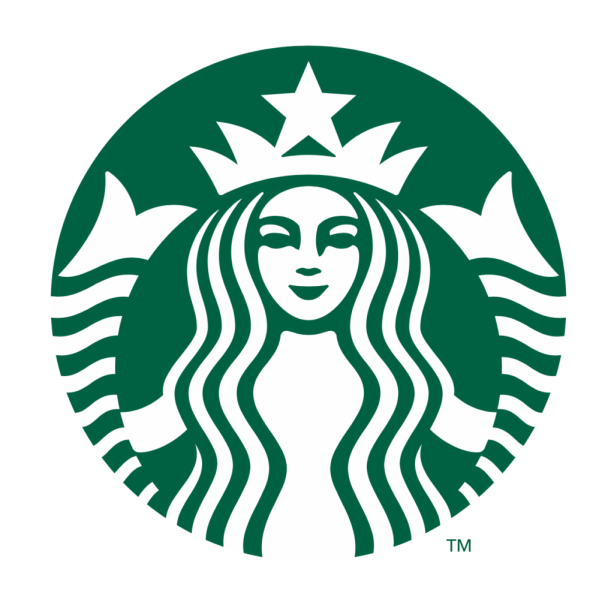 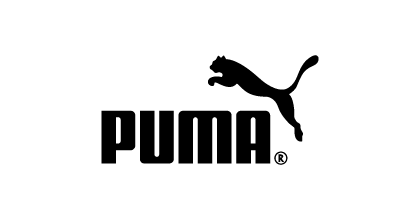 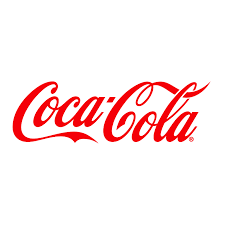 ตัวอย่างการแทรกแซงโปรแกรมการตลาด
สัญญาจัดหาและส่งมอบสินค้าและบริการ
การจดทะเบียนและการบังคับใช้เครื่องหมายการค้า ชื่อแบรนด์ และฉลาก
สิทธิบัตร
การสื่อสารการตลาด
การกำหนดราคา
ความปลอดภัยของผลิตภัณฑ์ และปัญหาสิ่งแวดล้อม